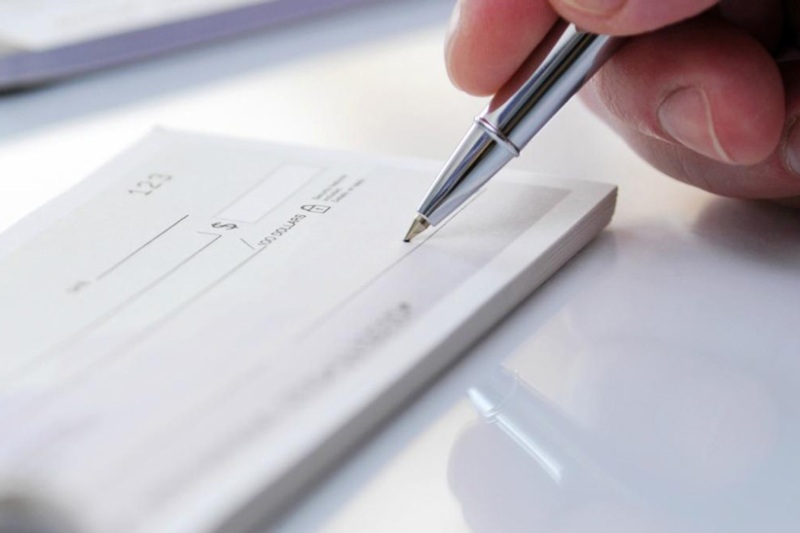 جديد
قانون    صدور چک
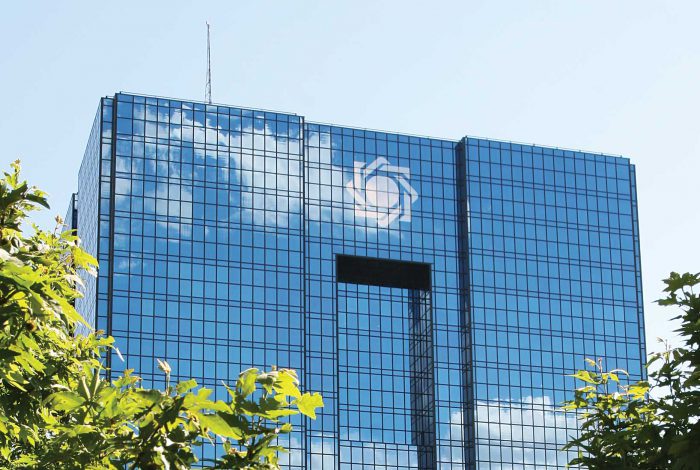 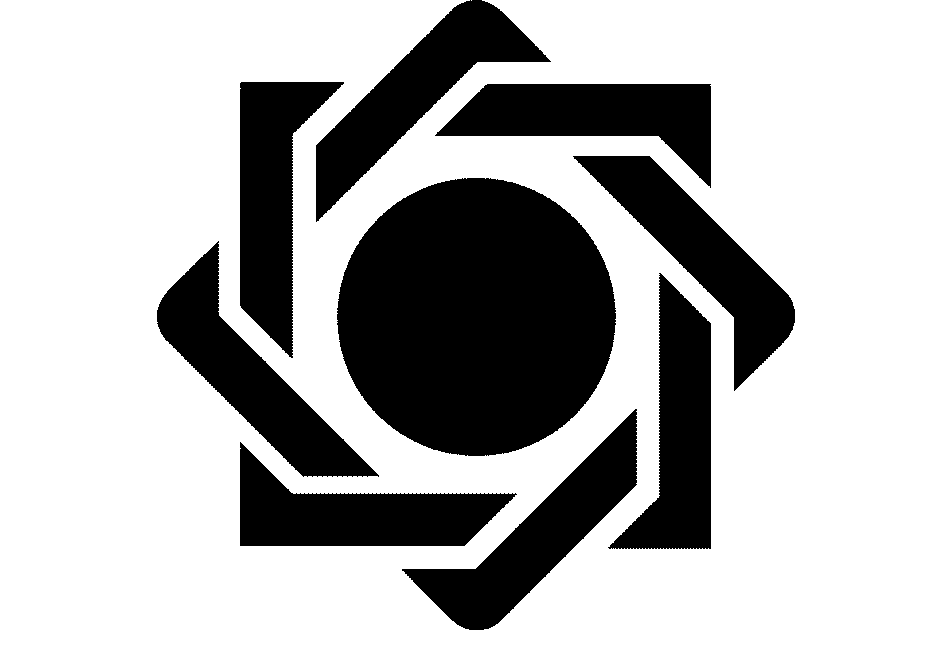 ضوابط قانونی و مقرراتی ناظر بر چک های  الکترونیک، موردی و تضمین شده (بانکی)
چک الکترونیک (تعریف و نکات مرتبط)
تبصره ذیل ماده 1 قانون صدور چک :
قوانين و مقررات مرتبط با چک، حسب مورد راجع به چک‌هايي که به شکل الکترونيکي (داده پيام) صادر مي‌شوند نيز لازم‌الرعايه است. بانک مرکزي مکلف است ظرف مدت يک‌سال پس از لازم‌الاجراء شدن اين قانون، اقدامات لازم در خصوص چک‌هاي الکترونيکي (داده پيام) را انجام داده و دستورالعمل‌هاي لازم را صادر نمايد. (اصلاحي سال 97)
چک الکترونیک (تعریف و نکات مرتبط)
اهم نکات:
وفق تبصره 1 ماده 1 قانون صدور چک، تمامی قوانین و مقررات چک فیزیکی در مورد چک الکترونیکی هم حاکم است اما در مواد آتی قانون چک نکاتی درج شده که مستلزم اصلاح و یا بازنگری می‌باشد اما اصل، تسری کل قواعد چک فیزیکی به چک الکترونیک است.
چک الکترونیک به عنوان تبصره ای ذیل ماده ۱ آمده است (نه به عنوان بندی مجزا به عنوان نوعی از انواع چک) پس اساساً نوع جدیدی از چک محسوب نمی شود بلکه انواع چک که همان چک عادی و چک تضمینی است می‌توانند به صورت الکترونیکی یا کاغذی صادر شوند.
چک الکترونیک (تعریف و نکات مرتبط)
اهم نکات:
چک الکترونیک بر خلاف چک صیادی بنفش رنگ که همزمان باید علاوه بر صدور فیزیکی، داخل سامانه‌های بانک مرکزی هم ثبت شود، صرفا مستلزم ثبت در سامانه چکاد است و در آن لاشه چک و مغایرت بین فیزیک و سامانه‌های بانک مرکزی موضوعیت ندارد.
در صدور چک الکترونیک بر خلاف چکهای صیادی بنفش رنگ، تایید ذینفع شرط نیست و این امر این تالی فاسد را دارد که ممکن است بدون اطلاع ذینفع و تایید وی، چکی به نفع او صادر شود که در پاسخ باید گفت وی می‌تواند با استفاده از گزینه عودت، بدون آنکه ردی از وی به جا بماند، چک را به صادر کننده عودت دهد.
چک الکترونیک (تعریف و نکات مرتبط)
اهم نکات:

در ماده ۲ قانون چک، صدور اجرائیه چک مستلزم ارائه لاشه چک به دوایر اجرای ثبت دانسته شده است در حالی که در ماده 23 که اجرائیه مستقیم توسط دادگاه را مطرح کرده، چنین شرطی وجود ندارد و این امر سبب شده این تصور ایجاد شود که چک الکترونیک صرفا قابلیت صدور اجرائیه مستقیم توسط دادگاه را دارد که این استدلال چندان دقیق به نظر نمی‌رسد و تسری امتیازات چک کاغذی به الکترونیک سبب می‌شود هر دو اجرائیه مستقیم و ثبتی قابلیت پیگیری داشته باشد.
چک الکترونیک (تعریف و نکات مرتبط)
اهم نکات:

با توجه به اینکه صرفاً چکهای روز (غیر موعددار) امکان تعقیب کیفری را دارند و در چکهای فیزیکی همزمانی صدور و وصول در یک روز کمتر رخ می‌دهد.علی‌الاصول چکهای الکترونیک از قابلیت بالاتری برای تعقیب کیفری برخوردار هستند و اثبات این امر هم راحت‌تر است.
دستورالعمل‌های شفاف‌سازی تراکنش‌های بانکی و ضوابط پولشویی برای ارائه اسناد مثبته برای تراکنشهای بالای ۲۰۰ میلیون تومان یا سقف ۱۰۰ میلیون تومان تراکنش غیر حضوری برای هر شخص شامل چک الکترونیک نمی‌شود.
چک الکترونیک (تعریف و نکات مرتبط)
اهم نکات:

با محدودیت تعیین تکلیف ۸۰ درصد چک‌های قبلی برای اعطای دسته چک جدید عملاً باعث شده بود صدور چک الکترونیک برای دارندگان چک کاغذی غیرممکن شود که با مصوبات هیات عامل بانک مرکزی قرار شد ۸۰ درصد چکهای الکترونیک وکاغذی هر یک بصورت مجزا محاسبه گردد. پس عدم بازگشت ۸۰ درصد چکهای کاغذی تاثیری در صدور دسته چک الکترونیک نخواهد داشت.
چک الکترونیک (تعریف و نکات مرتبط)
پیشنهادات و ملاحظات:
محرومیت‌های مذکوردر ماده ۵ مکرراً برای دارندگان چک برگشتی از جمله مسدودی کل موجودی حسابها در کلیه بانک‌ها یا عدم ارائه خدمات بانکی که ۲۴ ساعت بعد از برگشت چک کاغذی انجام می‌شود، در مورد چک الکترونیک به صورت بر خط و لحظه‌ای امکان‌پذیر است.
اعمال ماده ۱۴ یعنی صدور دستور عدم پرداخت چک در صورت کلاهبرداری، خیانت در امانت، سرقت، مفقودی و جعل که در حال حاضر به صورت حضوری و از هر مدعی ذی‌نفعی در شعبه دریافت می‌گردد. در مورد چک الکترونیک، می‌تواند به صورت غیر حضوری و سیستمی و صرفاً از افرادی که نام آنها به عنوان دارنده یا ذی‌نفع در سیستم ثبت شده، پذیرفته شود.
چک الکترونیک (تعریف و نکات مرتبط)
پیشنهادات و ملاحظات:
صدور چک تضمینی که با قانون جدید به دلیل لزوم درج تاریخ با مشکلات زیادی مواجه شده است صرفاً به صورت الکترونیک و بدون درج تاریخ صادر شود و صادرکننده به ذی‌نفع برای درج تاریخ مدنظر خود وکالت دهد.(صرفا برای چکهای تضمینی) تا مشکل این نوع چکهای تضمینی مرتفع شود. 

چکهای موردی که تا ۵ عدد در طول سال مجاز دانسته شده است توسط بانکها را می توان به صورت الکترونیک صادر کرد و منع قانونی در این خصوص وجود ندارد. همچنین این چکها قابلیت استفاده برای تسهیلات خرید دین و همچنین اعتبار در حساب جاری را دارد.
چک موردی (تعریف و ضوابط مقرراتی)
نوعي از چک که به صورت موردي، در چهارچوب  قانون و ضوابط ابلاغی بانک مرکزی، با هدف کاهش تقاضا براي دسته چک و رفع نياز اشخاص به ابزار پرداخت وعده‌دار بدون ضرورت رعایت الزامات مربوط  به اعتبارسنجی و تعیین سقف اعتبار متقاضی، صرفاً به اشخاص فاقد دسته‌چک اعطا مي‌گردد.

ضوابط مقرراتی چک موردی در بانک مرکزی   تدوین گردیده و تحت  عنوان مقررات ناظر بر اعطای چک موردی ابلاغ شده است.
چک موردی (تعریف و ضوابط مقرراتی)
استفاده از چک موردي مسـتلزم داشـتن حسـاب جـاري نـزد بانـک محال‌عليـه بـوده و صـدور آن مستلزم ثبت مراتب در سامانه صياد است.
نقل و انتقال چک موردی ممنوع است.
حداکثر تعداد چک موردي قابل اعطاء بـه هـر مشـتری در شـبکه  بـانکي کشـور در هـر تقاضـا حداکثر دو فقره و در مجموع سالانه، حداکثر ٥ فقره مي‌باشد.
در صورت عدم کارسازی چک موردی، صادرکننده مشمول محرومیت‌های مقرر در قانون می‌گردد.
تســویه چــک مــوردي منــوط بــه ثبــت مشخصــات آن و نیــز ثبــت عملیــات تســویه آن در سامانه صیاد است.

سایرضوابط و الزامات ناظر بر چک‌هاي عادی، در مورد چک موردی نیز لازم‌الاجرا است.
چک‌های تضمین شده(تعریف، ویژگی‌ها و الزامات حاکم)
توسط بانک و به درخواست مشتری صادر و علی‌الظاهر پرداخت وجه آن توسط بانک تضمین می‌شود. برای صدور چک تضمینی نیاز به به داشتن دسته چک نیست بلکه هر فردی می‌تواند با مراجعه به بانکی که در آن حساب دارد درخواست صدور چک تضمین شده کند.
این نوع چک در حقیقت یک چک بانکی‌ است، نه چکی که بانک آن را تضمین می‌کند. در واقع این چک‌ از آن جهت قابل ‌وصول و قابل ‌اطمینان است که در زمان صدور، مبلغ آن از حساب صادرکننده کسر می‌گردد. 
از سال 1397 با تصمیمات سران قوا، ضوابط و احکام ناظر بر استفاده از چک‌های تضمین شده دستخوش تحولات و اصلاحاتی گردید و در نهایت در سال 1400 منجر به اصلاح مجدد قانون صدور چک شد.
چک‌های تضمین‌شده قابل‌ مسدودشدن و توقیف‌کردن نیستند و ورشکستگی و فوت کسی که چک را صادر کرده‌ است، تأثیری در وصول آن ندارد.
چک‌های تضمین شده(تعریف، ویژگی‌ها و الزامات حاکم)
صدور و تحویل چک‌های تضمین‌شده توسط بانک‌ها به مشتری، صرفاً از طریق سامانه صدور یکپارچه الکترونیکی دسته‌چک (صیاد)
تکمیل برگه (فرم) درخواست چک توسط متقاضی در شعبه بانک در حضور متصدی بانکی و ثبت علت درخواست در سامانه صیاد، 
درج مشخصات هویتی و شماره‌ حساب گیرنده روی چک تضمین‌شده بر اساس دستورالعمل اعلامی توسط بانک مرکزی جمهوری اسلامی ایران؛
تدارک امکان استعلام اطلاعات چک تضمین‌شده را برای گیرنده (ذینفع)
پرداخت مبلغ چک تضمین‌شده توسط بانک صرفاً در وجه و به شماره‌حساب گیرنده (ذینفع) که مشخصات وی روی چک تضمین‌شده درج گردیده است، امکان‌پذیر می‌باشد. 
ممنوعیت ظهرنویسی چک تضمین‌شده 
با اصلاحات جدید قانون در سال 1400 این امکان وجود دارد که چک تضمین‌شده را در سایر بانک‌ها وصول نمود.
چک‌های تضمین شده(فرایندابطال)
درخواست متقاضی یا وکیل یا نماینده قانونی وی با ارائه اصل چک جهت واریز وجه چک به‌حساب متقاضی بدون نیاز به ظهر نویسی گیرنده (ذینفع)






صرفاً تا یک ماه پس از صدور آن توسط بانک صادرکننده
چک‌های تضمین شده(فرایندابطال)
پرداخت چک تضمین‌شده به گیرنده (ذینفع) با ارائه اصل چک 
پس از یک ماه






تکمیل برگه (فرم)های مربوط به مبارزه با پول‌شویی توسط متقاضی یا گیرنده (ذینفع) و گزارش شعبه بانک به واحد مبارزه با پول‌شویی بانک صادرکننده
چک‌های تضمین شده(مفقودی)
مراجعه متقاضی و گیرنده (ذینفع) به بانک صادرکننده و تکمیل و امضای برگه (فرم) اعلام مفقودی چک تضمین‌شده و تعهدنامه عدم ادعا نسبت به چک مفقود شده نسخه المثنی آن را از بانک درخواست کنند، 
احراز هویت متقاضی و گیرنده (ذینفع) واستعلام صحت مشخصات هویتی متقاضی و گیرنده (ذینفع) از سامانه نظام هویت‌سنجی الکترونیکی بانکی




 ابطال چک مفقودشده وصدور چک المثنی مطابق با اطلاعات مندرج در سامانه صیاد
چک‌های تضمین شده(جعل)
جعل چک تضمین‌شده





مجازات 2 تا 6 سال محرومیت استفاده از چک تضمین‌شده
(علاوه بر کیفر اصلی جرم)
سپاس از همراهی شما
و من‌الله‌التوفیق